Case study teams
Team 3: topic 1
Du
Goedhart
Häikiö
Song
Team 2: topic 1
Ansaharju
Basol
Pirhonen
Michalovic
Team 1: topic 4 
Ahonen
Cai
Huber
Maukonen
Team 4: topic 3
Abildsten
Haapavaara
Putkinen
Friman
Team 8: topic 2
Laakso
Liu, J
Rentto
Steen
Team 7: topic 3
Aggarwal
Mittler
Juntura
Kynsilehto
Team 6: topic 2 
Liu, H
Mukhopadhyay
Mäkipää
Siren
Team 5: topic 4
Pitkänen
Sato
YanThi Ni
Assignment 2: Topics; choose one
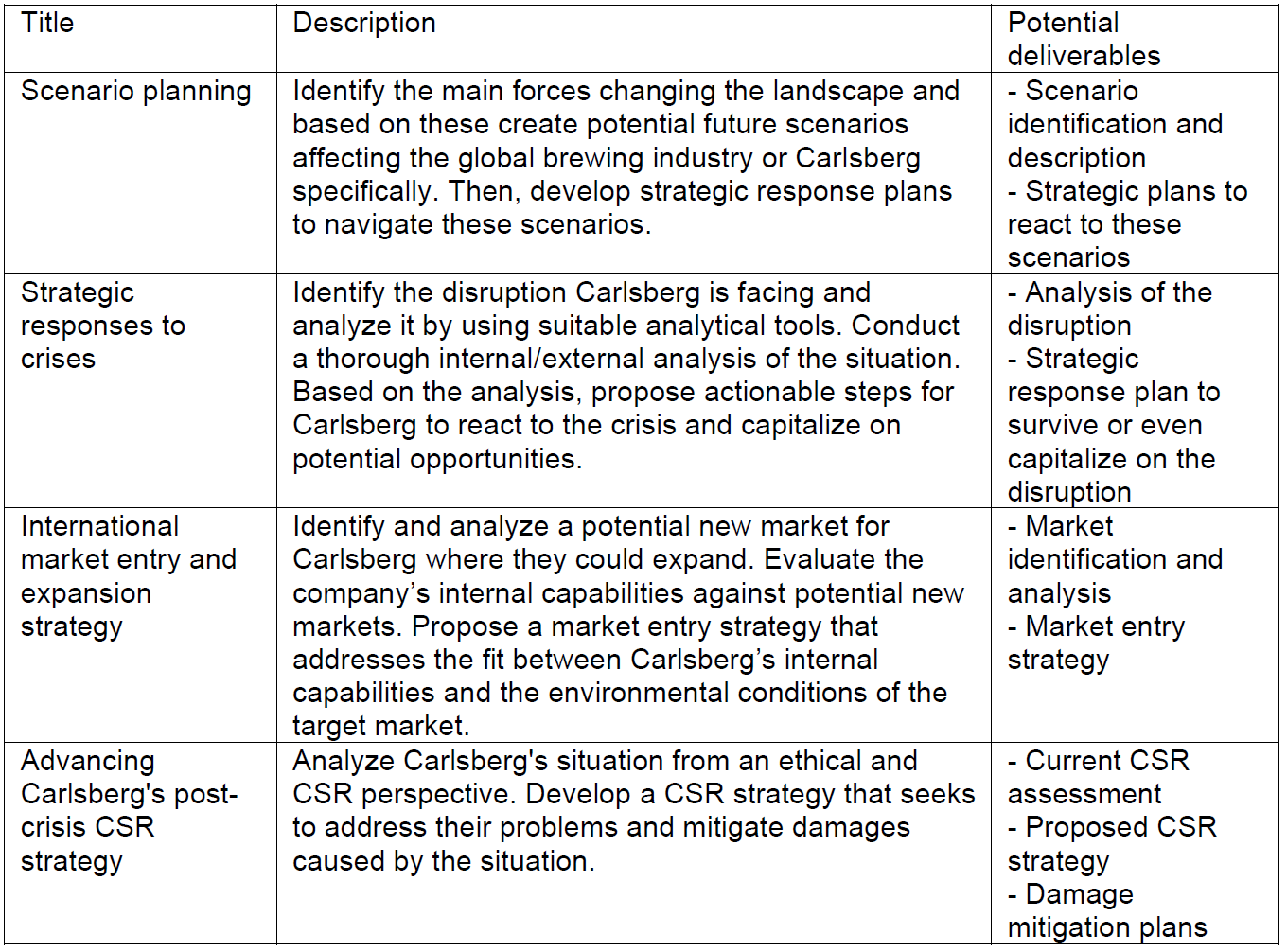